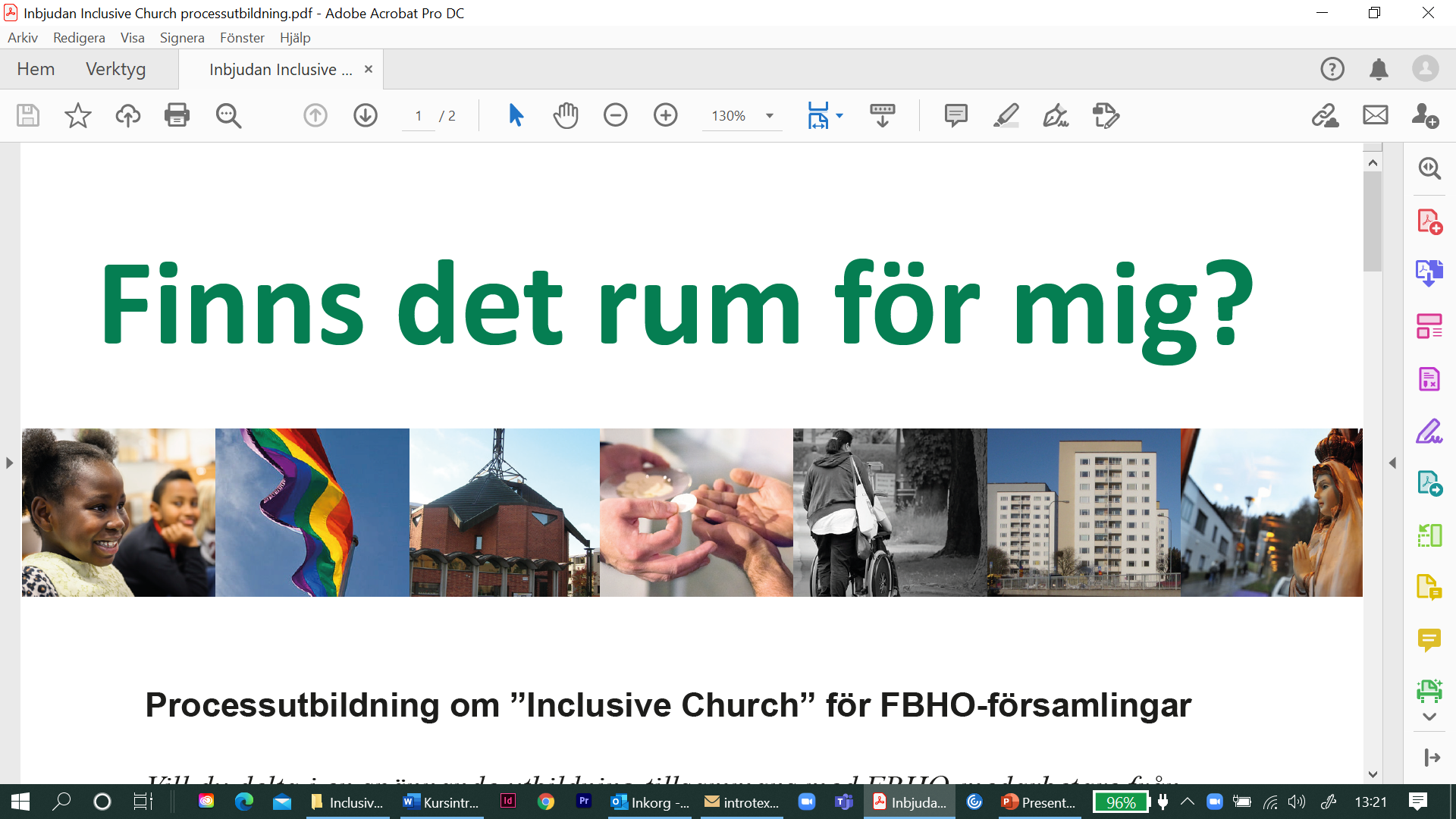 Finns det rum för mig?
Processutbildning inspirerad av Inclusive Church

Varmt välkommen!
(Var snäll och stäng av ditt ljud)
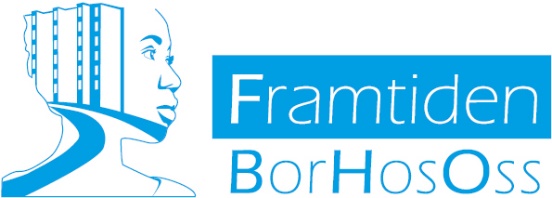 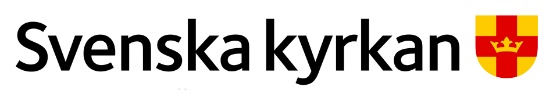 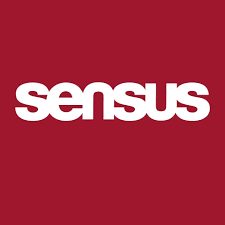 Välkomna till utbildningstillfälle 3
Dagens Tema:
Genus
Dagens föreläsare:
Frida Ohlsson Sandahl
Alex Clare Young
Dagens litteratur
“Gender” av Rosemary Lain Priestly
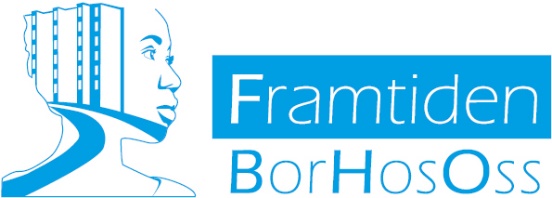 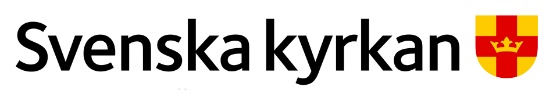 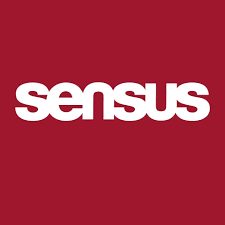 Varför en processutbildning om Inclusive Church?
Vilka saknar vi idag i gudstjänst och verksamhet?
Varför känner sig några inte välkomna eller upplever församlingen som otillgänglig eller otrygg? 
Hur kan evangeliet få nå ut till fler?
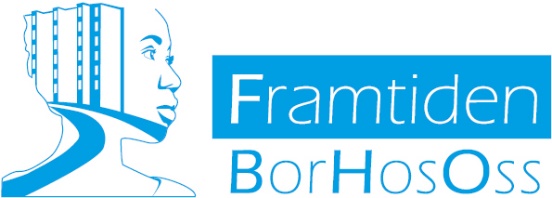 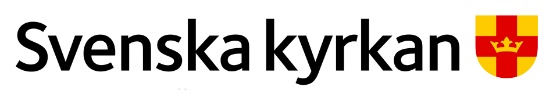 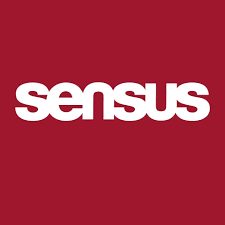 Inclusive Church
"We believe in inclusive Church - a church which celebrates and affirms every person and does not discriminate. We will continue to challenge the church where it continues to discriminate against people on grounds of disability, economic power, ethnicity, gender, gender identity, learning disability, mental health, neurodiversity or sexuality. We believe in a Church which welcomes and serves all people in the name of Jesus Christ; which is scripturally faithful; which seeks to proclaim the Gospel afresh for each generation; and which, in the power of the Holy Spirit, allows all people to grasp how wide and long and high and deep is the love of Jesus Christ."
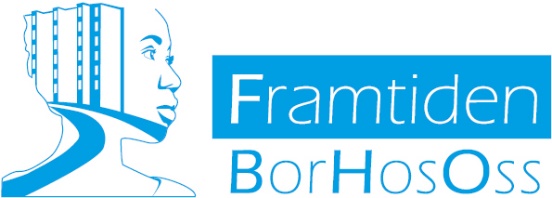 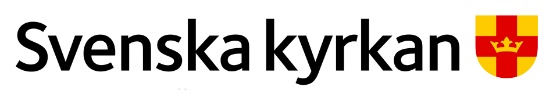 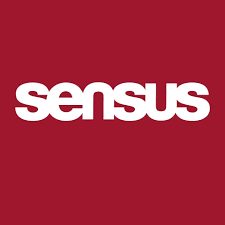 På svenska
"Vi tror på en inkluderande kyrka - en kyrka som gläder sig över och bekräftar varje individ och som inte är diskriminerande. Vi kommer att fortsätta att utmana kyrkan där den fortsätter att diskriminera människor på grund av funktionsvariationer, ekonomisk makt, etnicitet, kön, könsidentitet, intellektuella funktionsvariationer, psykisk hälsa, neuropsykiatriska funktionsnedsättningar eller sexualitet. Vi tror på en kyrka som välkomnar och tjänar alla människor i Jesu Kristi namn, som är trogen skriften, som försöker förkunna Evangeliet på nytt för varje generation, och som i kraft av den Heliga Anden, tillåter alla människor att förstå hur bred och lång och hög och djup Jesu Kristi kärlek är. ” 

/Utbildningsansvarigas egen översättning
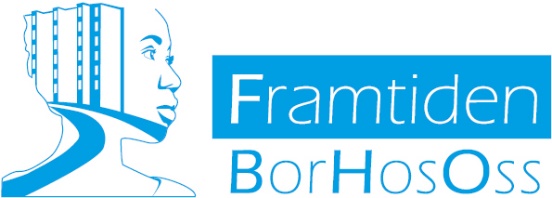 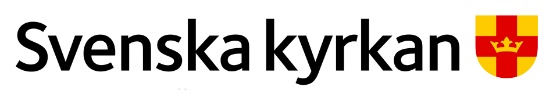 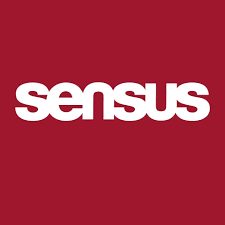 Dagens upplägg
09:00            	Välkomna och presentation av dagens tema, upplägg samt kort återkoppling från förra 			utbildningstillfället. 	
09:15            	Föreläsning med Alex Clare Young (film)
09:40		Kort paus 
09:45		Föreläsning med Frida Ohlsson Sandahl (live) 
10:45            	Paus och egen reflektion
11:00            	Samtal i grupper 
11:30            	Frågor till Frida (i helgrupp)
11:45 		Hemuppgift, nästa utbildningstillfälle etc.  	
12:00            	Slut
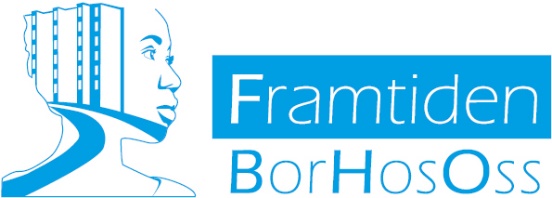 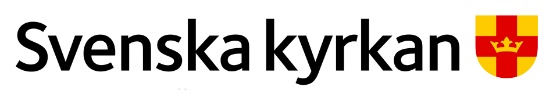 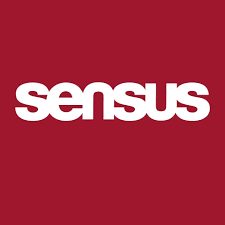 Att tänka på…
Vi är många – kom ihåg att ha mikrofonen avstängd förutom i grupprummen. 
Alla samtal sker i grupprum på Zoom och såklart med kollegor på hemmaplan. 
Chatten används främst för tekniska frågor och då utbildningsledningen uppmuntrar till det. 
Idéer, tankar, frågor och feedback – maila utbildningsledningen!
Info, länkar och mailadresser hittar du på:
https://www.svenskakyrkan.se/framtidenborhososs/finns-det-rum-for-mig
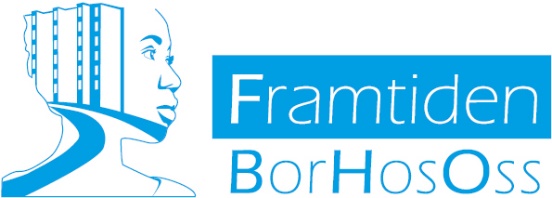 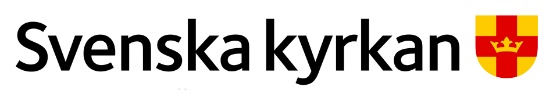 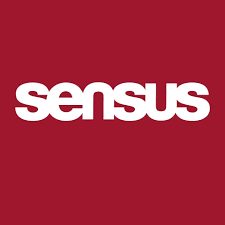 Alex Clare Young
Om Transgender
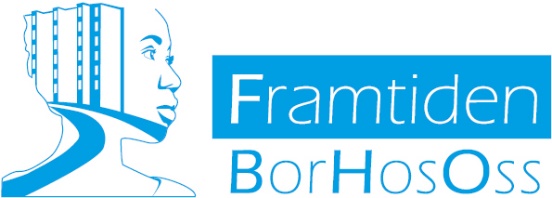 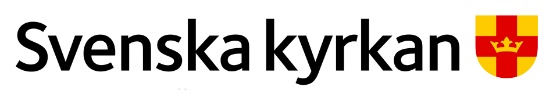 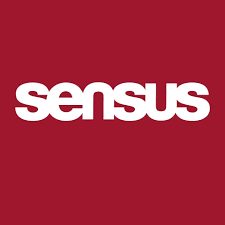 Frida Ohlsson Sandahl
Om Genus
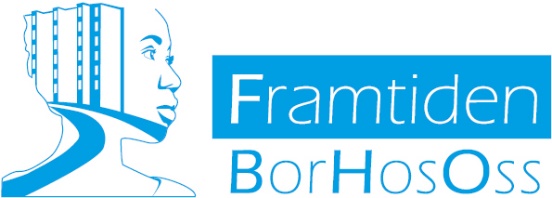 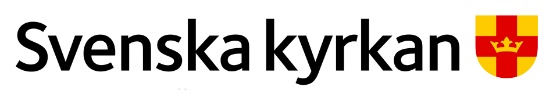 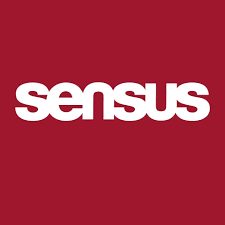 Paus…
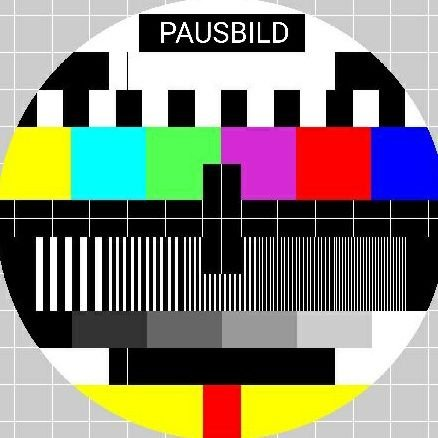 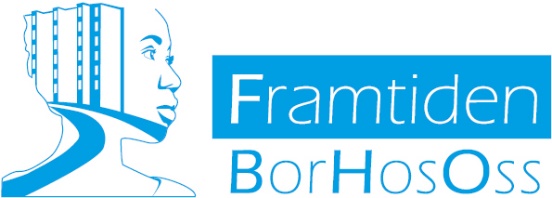 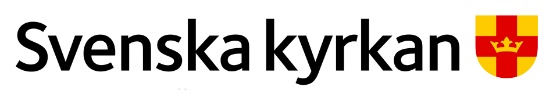 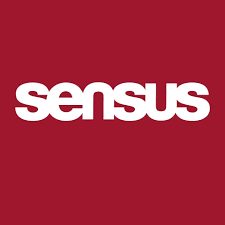 Riktlinjer för samtalet
Lyssna på varandras erfarenhet utan att avbryta
Låt alla komma till tals
Provtänk tillsammans – det finns inget rätt eller fel
Ställ nyfikna, öppna frågor till varandra
Bestäm själva vilka frågor som känns mest aktuella för er grupp, hinner ni inte alla så gör det ingenting
Känner ni att samtalsämnet är uttömt, ta en paus
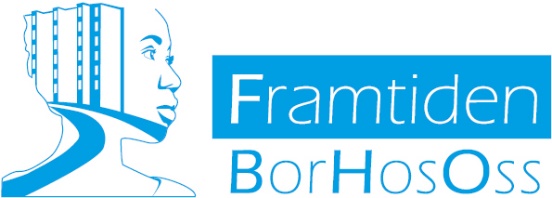 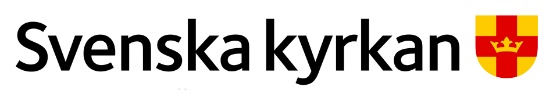 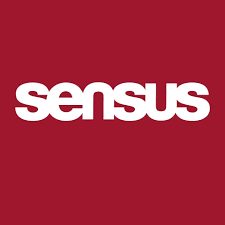 Att tänka på innan ni påbörjar samtalet
Bestäm vem i gruppen som fördelar ordet
Bestäm vem i gruppen som för korta minnesanteckningar
Skicka korta, anonymiserade minnesanteckningar till: christina.bystrom@svenskakyrkan.se
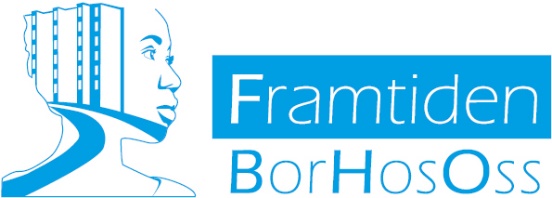 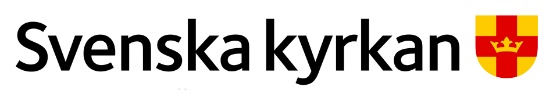 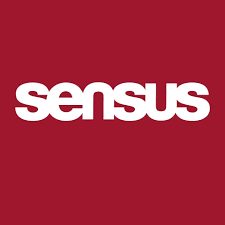 Frågor till samtal i grupper
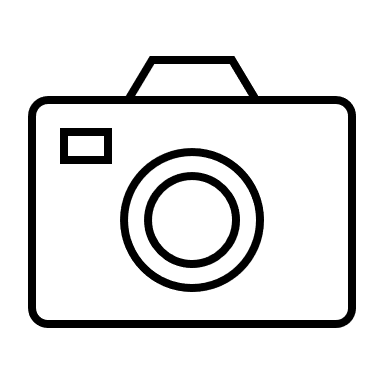 Fota gärna frågorna!
Hur ser genuskontraktet ut hos er? 
Hur kan du med små medel öppna upp normer kring genus?
Vem/vilka har privilegier i er församling? Vem är ”default man” i ert sammanhang  (utgå från del 2 i litteraturen)
Hur kan detta ändras för att fler ska kunna inkluderas?
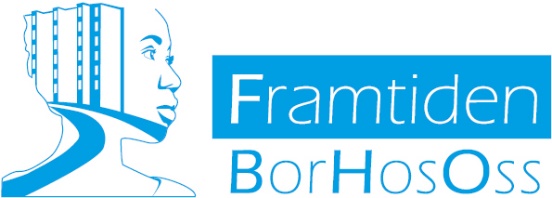 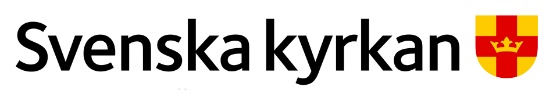 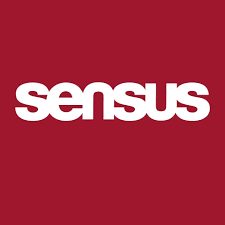 Hemuppgifter till nästa gång
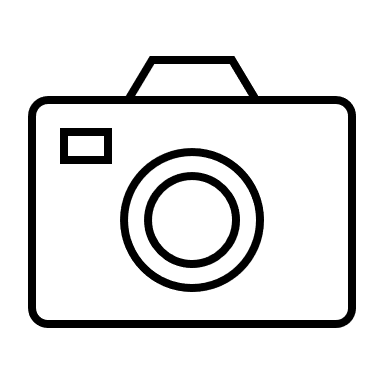 Fota gärna frågorna!
Genusspaning

Var hittar du jämställdhet (tänk kvantitativt och kvalitativt) i din församling?
Vad kan du ta med dig från den jämställda gemenskapen och använda i andra sammanhang? 
Vem/vilka har privilegier i er församling? Vem är default man i ert sammanhang  (utgå från del 2 i litteraturen)
Hur kan detta ändras för att fler ska kunna inkluderas?
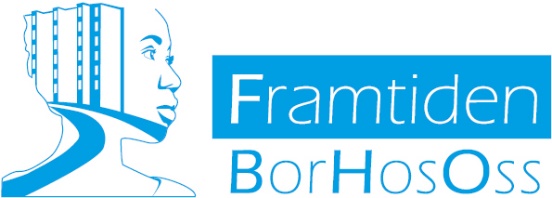 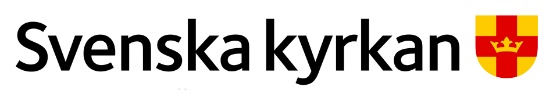 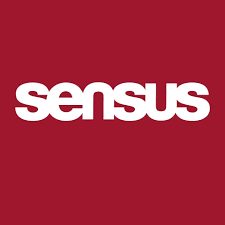 Fördjupning för den som vill
Podden “Behåll hatten på” med Erik Gyll och Frida Ohlsson Sandahl
Tryggare rum - verktyg för inkludering i konfirmandverksamheten 
av Sara Björk och Annika Heikkinen
Kyss, en meditation över Höga visan av Maria Küchen, Susanne Dahl och Kent Wisti
Litteraturtips från Alex Clare Young:”Transgender, Christian, Human” av Alex Clare Young”Dazzling Darknes” av Rachel Mann”Transforming” av Austen Hartke
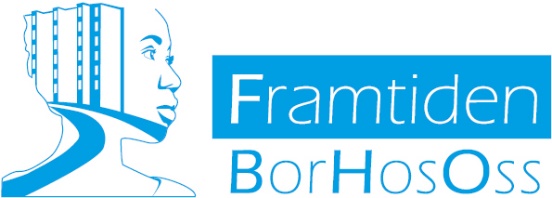 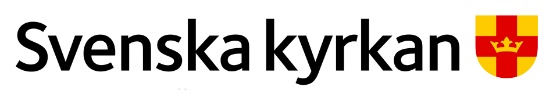 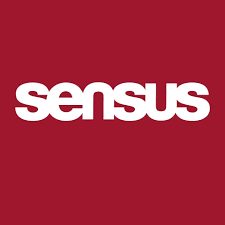 Utbildningstillfälle 4
Datum: 15 december kl. 09:00-12:00

Tema: Psykisk hälsa

Föreläsare: Carin Åblad Lundström, teol. Dr. i religionspsykologi och kyrkoherde i Lagunda pastorat. 

Litteratur: Mental Health, Jean Vanier, Bob Callaghan och John Swinton
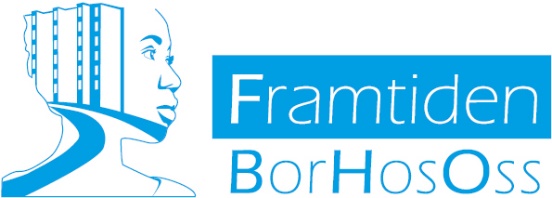 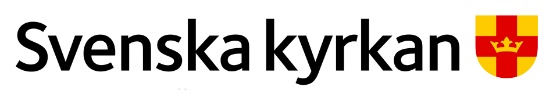 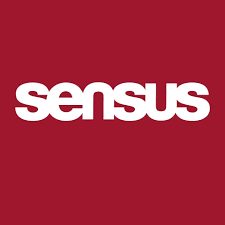